2017
创业商业计划书模板
创业计划/策划方案/商业规划/市场分析
Please click here to modify the text for example 
The text here you may post texts
部门：稻壳儿   汇报人：屁屁弟
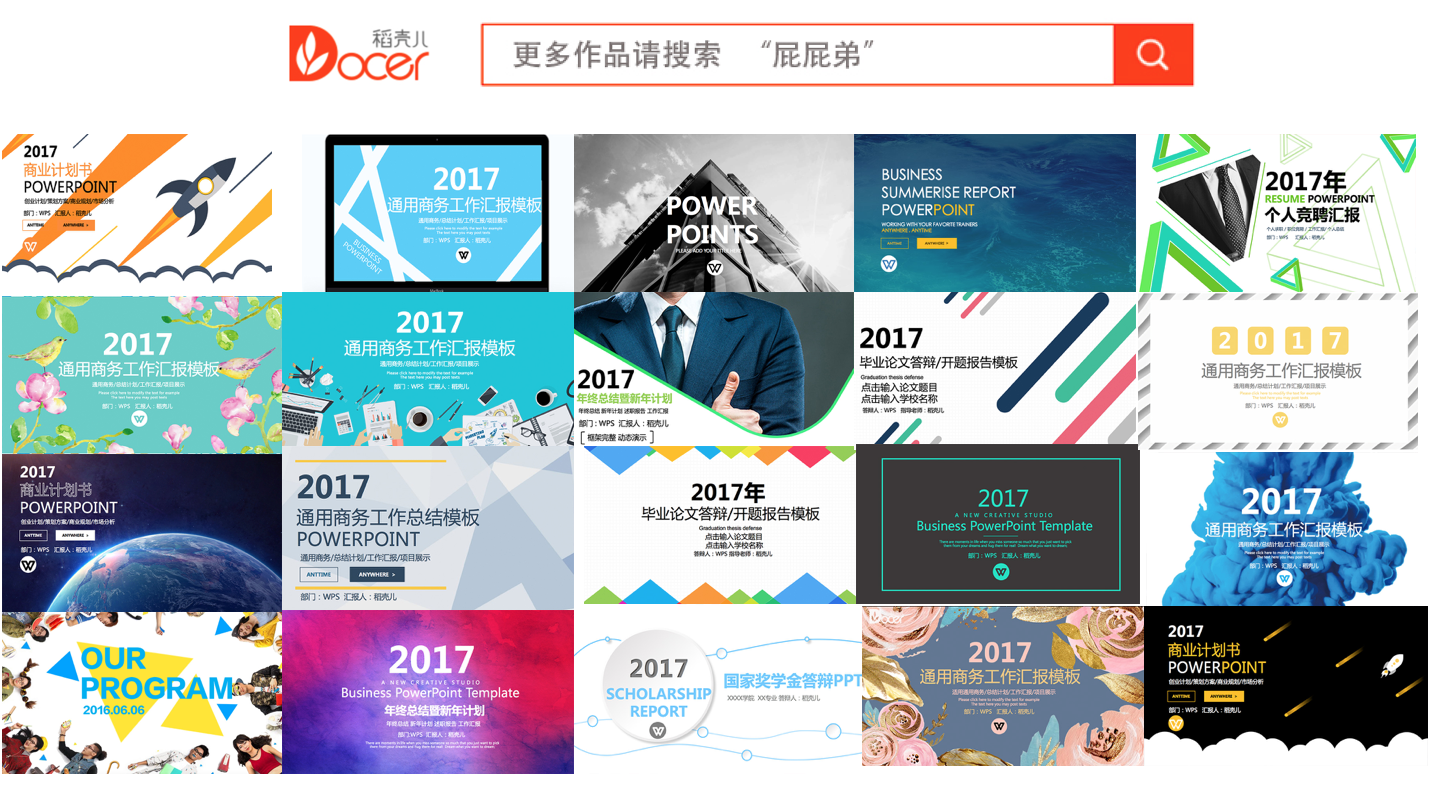 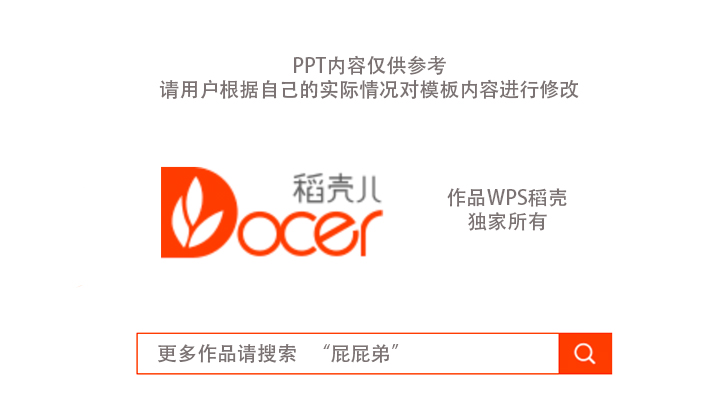 项目简介
市场分析
实施计划
阶段计划
财务规划
风险管理
总结
市场分析
项目概括
市场预测
商业模式
SWOT分析
实施方案
投资亮点
产品服务
项目团队
CONTENTS
目录
PART 1
PART 2
PART 3
PART 4
项目简介
投资亮点
产品服务
项目团队
PART 1
Add your title
Add your title
Add your title
Add your title
Add your title
A
This is a sample text. Insert your desired  this is a sample text. Insert your desired .
This is a sample text. Insert your desired  this is a sample text. Insert your desired .
This is a sample text. Insert your desired  this is a sample text. Insert your desired .
This is a sample text. Insert your desired  this is a sample text. Insert your desired .
This is a sample text. Insert your desired  this is a sample text. Insert your desired .
B
C
D
E
Add your title
Add your title
Add your title
Add your title
This is a sample text. Insert your desired  this is a sample text. Insert your desired .This is a sample text. Insert your desired
This is a sample text. Insert your desired  this is a sample text. Insert your desired .This is a sample text. Insert your desired
This is a sample text. Insert your desired  this is a sample text. Insert your desired .This is a sample text. Insert your desired
This is a sample text. Insert your desired  this is a sample text. Insert your desired .This is a sample text. Insert your desired
Add your title here
Add your title here
Add your title here
Add your title here
Data Storage Infographic
Data Storage Infographic
Keyword Here
Keyword Here
Keyword Here
Keyword Here
Keyword Here
Keyword Here
市场分析
市场分析
项目概括
市场预测
PART 2
What is Our Process?
What is Our Process?
Keyword Here
Keyword Here
Keyword Here
There are many variations passages lorem ipsum available  majority have suffered alteration .
There are many variations passages of lorem ipsum available  majority have suffered alteration
There are many variations passages lorem ipsum available  majority have suffered alteration
04
Keyword Here
Keyword
There are many variations passages of lorem ipsum available  majority have suffered alteration .
03
Keyword
02
Keyword
01
Keyword
Add your title
Add your title
Add your title
Add your title
Add your title
1,450
3,150
2,320
2,320
2,850
Add your title in here
Add your title in here
Add your title in here
Add your title in here
Add your title in here
KEY WORD
KEY WORD
KEY WORD
KEY WORD
There are many variations of passages of lorem ipsum available but the even slightly  believable.
There are many variations of passages of lorem ipsum available but the even slightly  believable.
There are many variations of passages of lorem ipsum available but the even slightly believable.
There are many variations of passages of lorem ipsum available but the even slightly  believable.
实施计划
商业模式
SWOT分析
实施方案
PART 3
28
35
19
72
%
%
%
%
Add your title
Add your title
Add your title
Add your title
This is a sample text. Insert your desired  this is a sample text. Insert your desired .This is a sample text. Insert your desired
This is a sample text. Insert your desired  this is a sample text. Insert your desired .This is a sample text. Insert your desired
This is a sample text. Insert your desired  this is a sample text. Insert your desired .This is a sample text. Insert your desired
This is a sample text. Insert your desired  this is a sample text. Insert your desired .This is a sample text. Insert your desired
2,420
1,450
1,450
1,450
Add your title in here
Add your title in here
Add your title in here
Add your title in here
01
02
03
04
Add your title in here
Add your title in here
Add your title in here
Add your title in here
This is a sample text. Insert your desired  this is a sample text. Insert your desired .This is a sample text. Insert your desired
This is a sample text. Insert your desired  this is a sample text. Insert your desired .This is a sample text. Insert your desired
This is a sample text. Insert your desired  this is a sample text. Insert your desired .This is a sample text. Insert your desired
This is a sample text. Insert your desired  this is a sample text. Insert your desired .This is a sample text. Insert your desired
Add your title
Add your title
Add your title
Add your title
This is a sample text. Insert your desired  this is a sample text.
This is a sample text. Insert your desired  this is a sample text.
This is a sample text. Insert your desired  this is a sample text.
This is a sample text. Insert your desired  this is a sample text.
Add your title
Add your title
This is a sample text. Insert your desired  this is a sample text. Insert your desired .This is a sample text. Insert your desired
This is a sample text. Insert your desired  this is a sample text. Insert your desired .This is a sample text. Insert your desired
Add your title
Add your title
This is a sample text. Insert your desired  this is a sample text. Insert your desired .This is a sample text. Insert your desired
This is a sample text. Insert your desired  this is a sample text. Insert your desired .This is a sample text. Insert your desired
阶段计划
财务规划
风险管理
总结
PART 4
Add your title
Add your title
Add your title
This is a sample text. Insert your desired  this is a sample text. Insert your desired .This is a sample text. Insert your desired
This is a sample text. Insert your desired  this is a sample text. Insert your desired .This is a sample text. Insert your desired
This is a sample text. Insert your desired  this is a sample text. Insert your desired .This is a sample text. Insert your desired
Lev05
Lev04
Lev03
Lev02
Lev01
78
46
37
25
13
16
11
%
%
%
%
%
%
%
Your title
Your title
Your title
Your title
Your title
Your title
Your title
1,450
1,250
3,460
2,410
2,440
Add your title in here
Add your title in here
Add your title in here
Add your title in here
Add your title in here
Please add your title in here
Please add your title in here
Please add your title in here
16
28
This is a sample text. Insert your desired  this is a sample text. Insert your desired .This is a sample text. Insert your desired
This is a sample text. Insert your desired  this is a sample text. Insert your desired .This is a sample text. Insert your desired
This is a sample text. Insert your desired  this is a sample text. Insert your desired .This is a sample text. Insert your desired
%
%
8
%
Add your title
12
%
12
%
THANK
FOR YOU
WATCHING